1ère partie: Calculer et utiliser une proportion
2ème partie: Calculer une variation absolue et un taux d’évolution
3ème partie: Calculer un coefficient multiplicateur
4ème partie: Déterminer un taux d’évolution global
5ème partie: Calculer un taux d’évolution réciproque
7ème partie: Calculer un taux d’évolution moyen
1ère partie: Calculer et utiliser une proportion
Ce qu’il faut savoir !

Une population est un ensemble faisant l’objet d’une étude statistique.
L’individu est un élément de la population.
Le nombre total d’individus de la population est l’effectif de cette population.
Un échantillon d’individus d’une population E est appelé sous-population de E
Ce qu’il faut savoir !

Une population est un ensemble faisant l’objet d’une étude statistique.
L’individu est un élément de la population.Le nombre total d’individus de la population est l’effectif de cette population.
Un échantillon d’individus d’une population E est appelé sous-population de E
Exprimer une proportion sous la forme d’un pourcentage
Il suffit de multiplier cette proportion par 100 en ajoutant le symbole %
Exercices
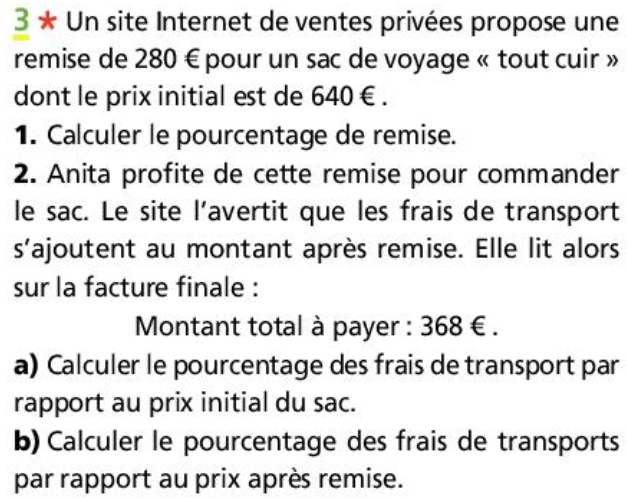 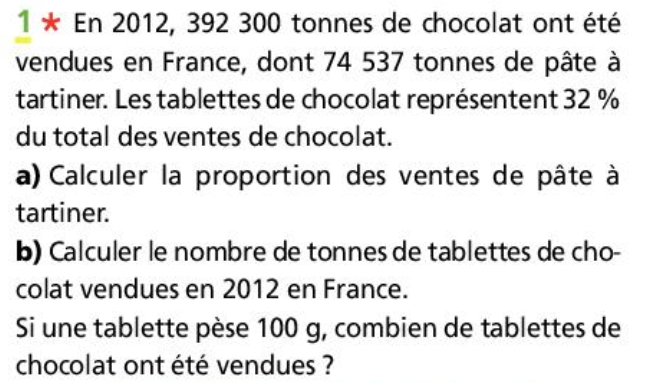 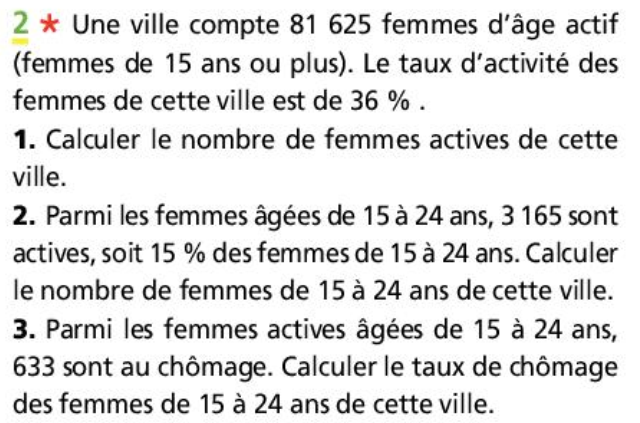 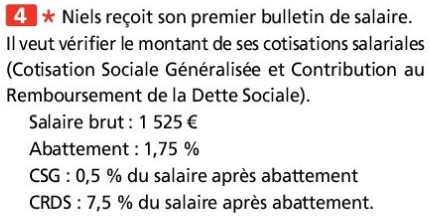 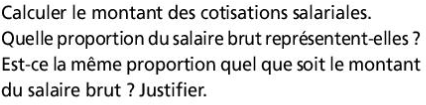 2ème partie: Calculer une variation absolue et un taux d’évolution
Ce qu’il faut savoir !
Évolution d’une grandeur

Définition
Exercices
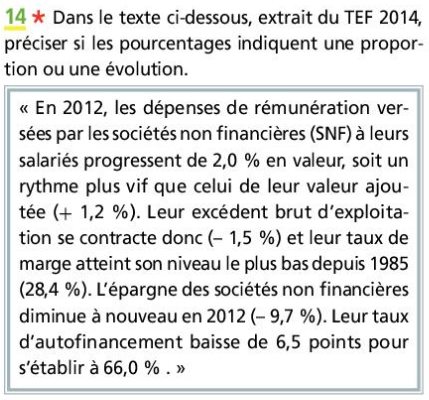 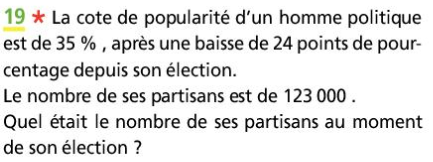 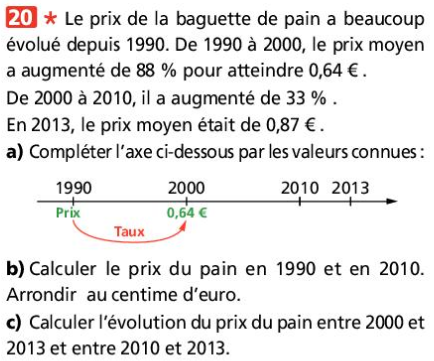 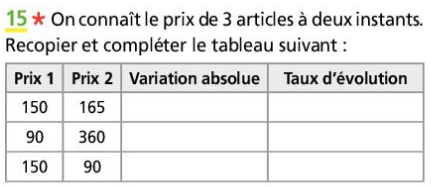 3ème partie: Calculer un coefficient multiplicateur
Ce qu’il faut savoir !
Évolution d’une grandeur

Définition
Propriété
Exercices
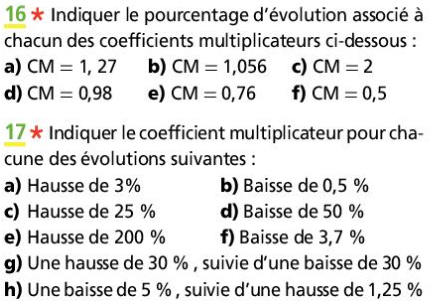 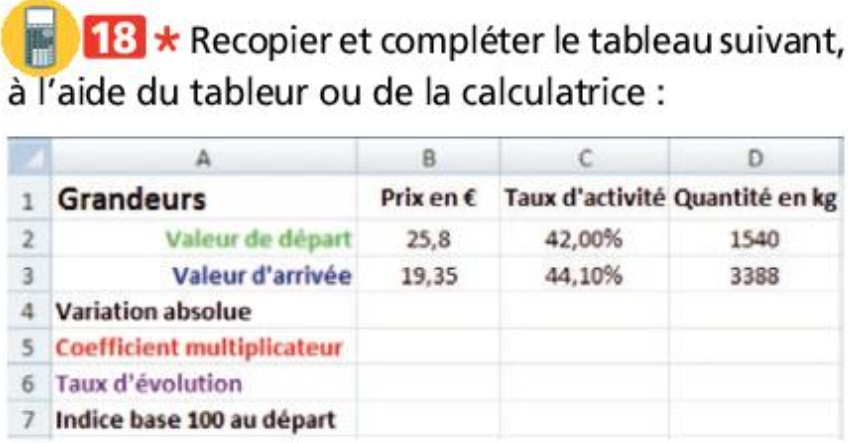 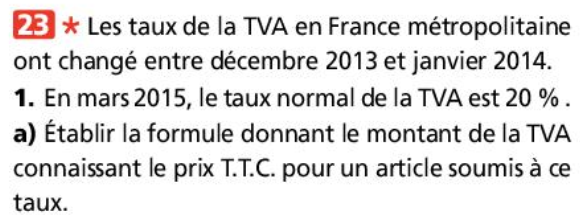 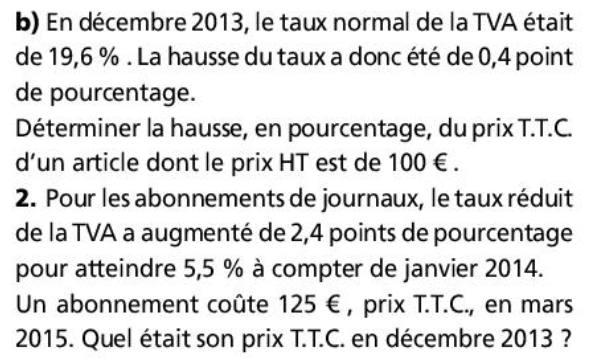 4ème partie: Déterminer un taux d’évolution global
Ce qu’il faut savoir !
Évolutions successives

Définition
Lorsqu’une grandeur subit deux évolutions successives (hausses ou baisses), le coefficientmultiplicateur global est le produit des coefficients multiplicateurs de chaque évolution.
Taux d’évolution global

Propriété
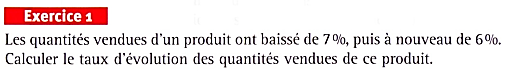 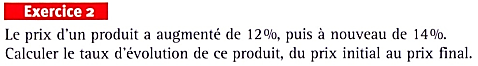 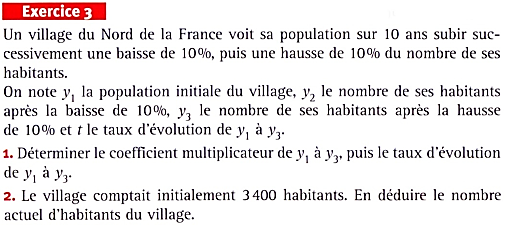 5ème partie: Calculer un taux d’évolution réciproque
Ce qu’il faut savoir !
Évolution réciproque

Définition
Propriété
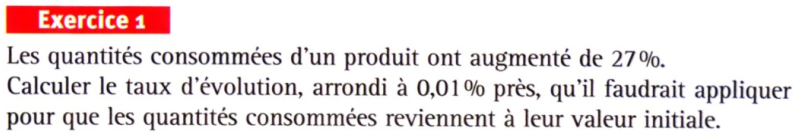 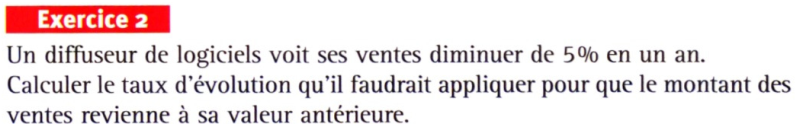 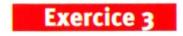 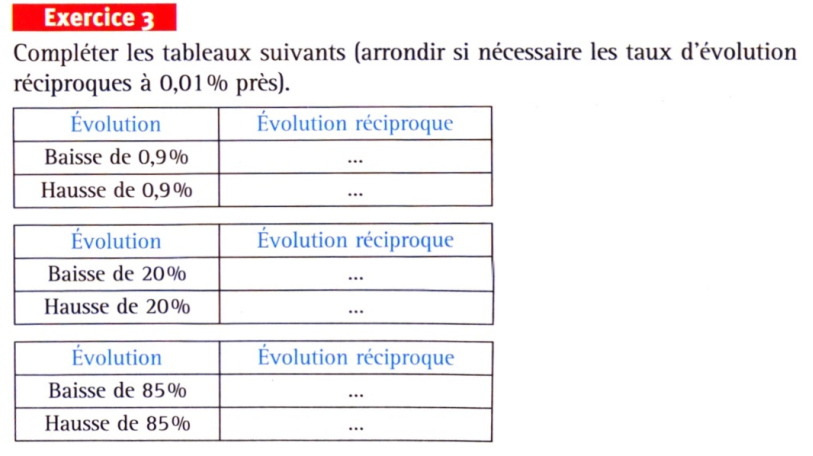 Compléter les tableaux suivants (arrondir si nécessaire les taux d’évolution réciproques à 0,01 % près)
Exercice 4
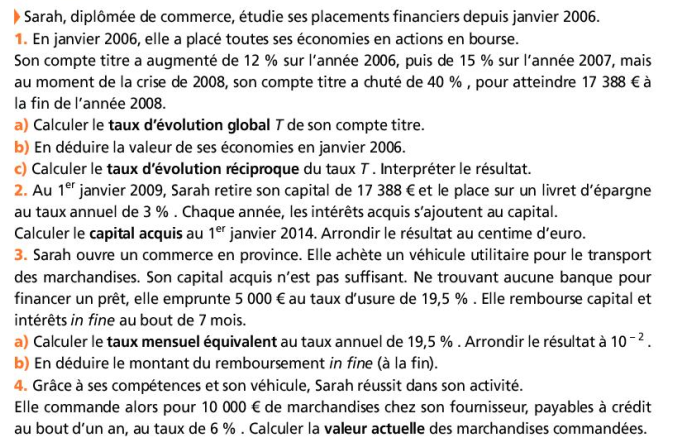 Ce qu’il faut savoir !
Propriété
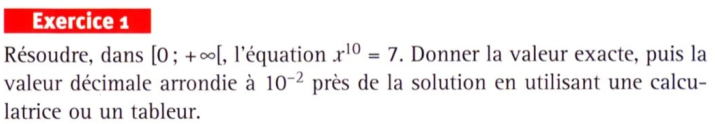 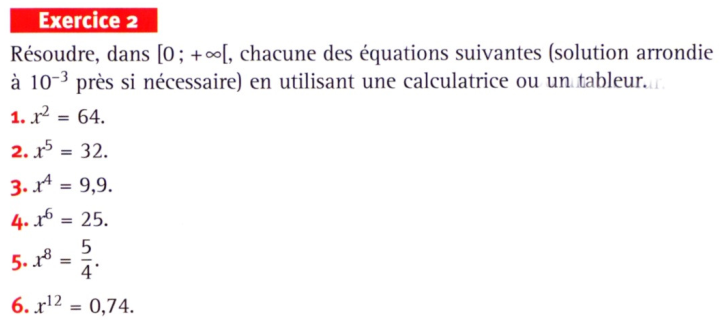 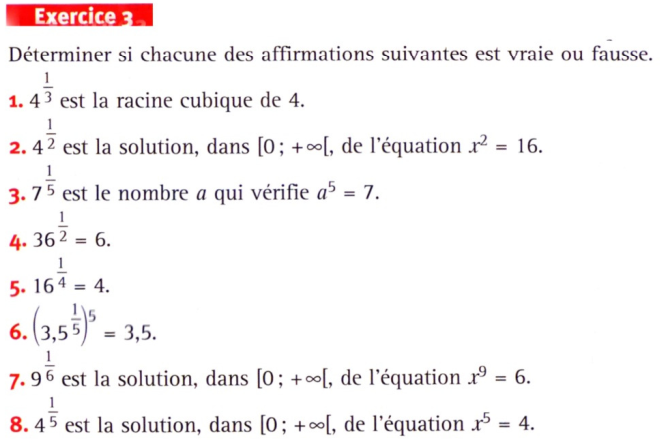 7ème partie: Calculer un taux d’évolution moyen
Ce qu’il faut savoir !
Définition
Propriété
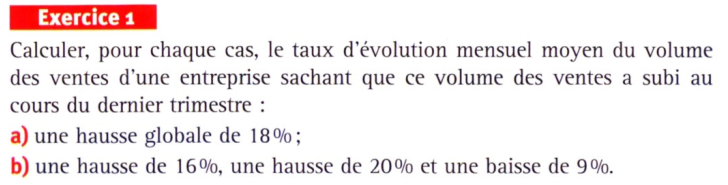 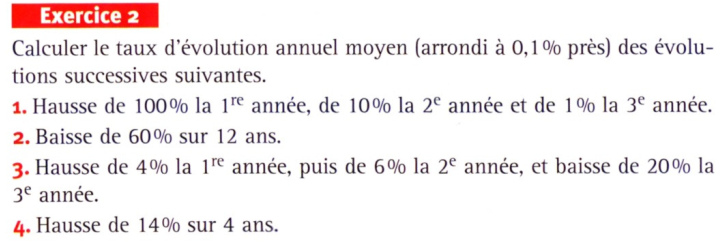 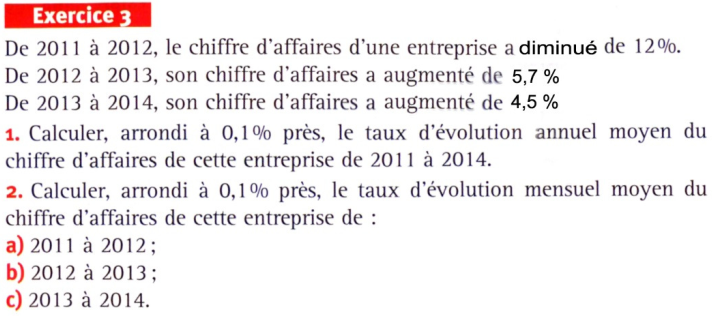